Films Inspiring Hope Minitheme
Here is where your presentation begins
Table of contents
01
02
Name of the section
Name of the section
You can describe the topic of the section here
You can describe the topic of the section here
03
04
Name of the section
Name of the section
You can describe the topic of the section here
You can describe the topic of the section here
Introduction
Mercury is the closest planet to the Sun and the smallest one in the entire Solar System. This planet's name has nothing to do with the liquid metal, since Mercury was named after the Roman messenger god. Despite being closer to the Sun than Venus, its temperatures aren't as terribly hot as that planet's. Its surface is quite similar to that of Earth's Moon
Speaking of craters, many of them were named after artists or authors who made significant contributions to their respective fields. Mercury takes a little more than 58 days to complete its rotation, so try to imagine how long days must be there! Since the temperatures are so extreme, Mercury has been deemed to be non-habitable for humans
01
Name of this section
You can enter a subtitle here if you need it
About inspiring hope films
Do you know what helps you make your point crystal clear?Lists like this one:
They’re simple 
You can organize your ideas clearly
You’ll never forget to buy milk!
You can replace the image. Just right-click on it and select “Replace image”
Films rating
Children
Adults
Mercury is the closest planet to the Sun and the smallest one in the Solar System. This planet’s name has nothing to do with the liquid metal
Venus has a beautiful name and is the second planet from the Sun. It’s hot and is the second-brightest natural object in the night sky
Hope genre films
Romance
Family
Animation
Mercury is the closest planet to the Sun and the smallest one in the Solar System
Despite being red, Mars is actually a cold place. It’s full of iron oxide dust
Venus has a beautiful name and is the second planet from the Sun
Parts of the film
Action
Backstory
Plot
Mercury is the smallest planet in the Solar System
Venus is the second planet from the Sun
Despite being red, Mars is actually a cold place
Scene
Line
Ending
Jupiter is the biggest planet in the Solar System
Saturn is composed of hydrogen and helium
Neptune is the farthest planet from the Sun
Awesome words
A picture is worth a thousand words
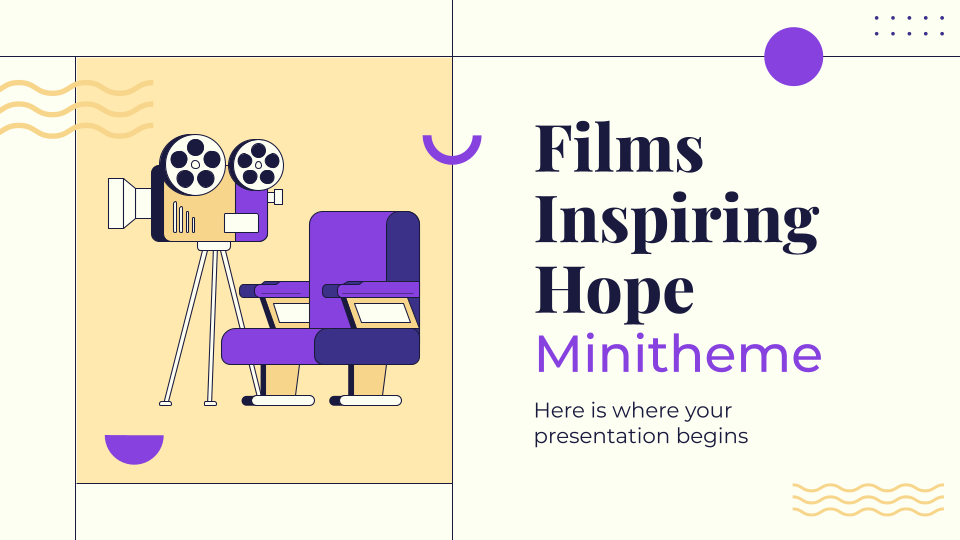 Film demo
You can replace the image on the screen with your own work. Just right-click on it and select “Replace image”
You can use this map
Mercury
Mercury is the closest planet to the Sun and the smallest one of them all
Mars
Despite being red, Mars is actually a cold place. It’s full of iron oxide dust
Films inspiring hope timeline
Mercury movie
Venus movie
Mars movie
Mercury is the closest planet to the Sun
Venus is the second planet from the Sun
Despite being red, Mars is a cold place
2XXX
2XXX
2XXX
2XXX
2XXX
Jupiter movie
Saturn movie
Jupiter is a gas giant and it’s very big
Saturn is composed of hydrogen and helium
You can use an infographic
Mercury
Venus
Mercury is the closest planet to the Sun
Venus is the second planet from the Sun
Jupiter
Saturn
Jupiter is a gas giant and it’s very big
Saturn is composed of hydrogen and helium
Mars
Earth
Despite being red, Mars is actually a cold place
Earth is the only planet known to harbor life
Top films that inspire hope
Most used genres to inspire hope in films
Comedy
Adventure
20%
15%
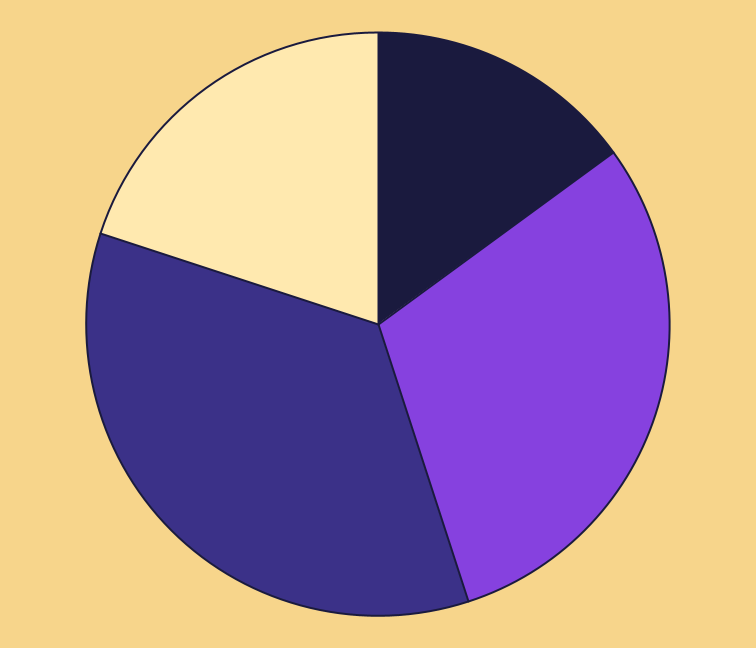 Jupiter is the biggest planet of them all
Venus is the second planet from the Sun
Musical
Romance
35%
30%
Earth is the only planet known to harbor life
Despite being red, Mars is a cold place
Follow the link in the graph to modify its data and then paste the new one here. For more info, click here
21 million
Big numbers catch your audience’s attention
333,000
The Sun’s mass compared to Earth’s
386,000 km
Distance between Earth and the Moon
Thanks!
Do you have any questions?
great_ppt@outlook.com
www.greatppt.com
Please keep this slide for attribution
Alternative resources
Here’s an assortment of alternative resources whose style fits that of this template:
Vectors
Flat cinema accessories with signboard
Flat design cinema festival invitation
FILMS INSPIRING HOPE
RETRO CINEMA
18543
Fonts & colors used
This presentation has been made using the following fonts:
Playfair Display 
(https://fonts.google.com/specimen/Playfair+Display)

Montserrat
(https://fonts.google.com/specimen/Montserrat)
#1a1a3e
#fdfff3
#ffe9af
#f7d58b
#8641df
Use our editable graphic resources...
You can easily resize these resources without losing quality. To change the color, just ungroup the resource and click on the object you want to change. Then, click on the paint bucket and select the color you want. Group the resource again when you’re done. You can also look for more infographics on GreatPPT.
FEBRUARY
JANUARY
MARCH
APRIL
PHASE 1
Task 1
FEBRUARY
MARCH
APRIL
MAY
JUNE
JANUARY
Task 2
PHASE 1
Task 1
Task 2
PHASE 2
Task 1
Task 2
...and our sets of editable icons
You can resize these icons without losing quality.
You can change the stroke and fill color; just select the icon and click on the paint bucket/pen.
In Google Slides, you can also use Flaticon’s extension, allowing you to customize and add even more icons.
Educational Icons
Medical Icons
Business Icons
Teamwork Icons
Help & Support Icons
Avatar Icons
Creative Process Icons
Performing Arts Icons
Nature Icons
SEO & Marketing Icons
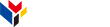 www.greatppt.com
Free Templates and Themes
Create beautiful presentations in minutes